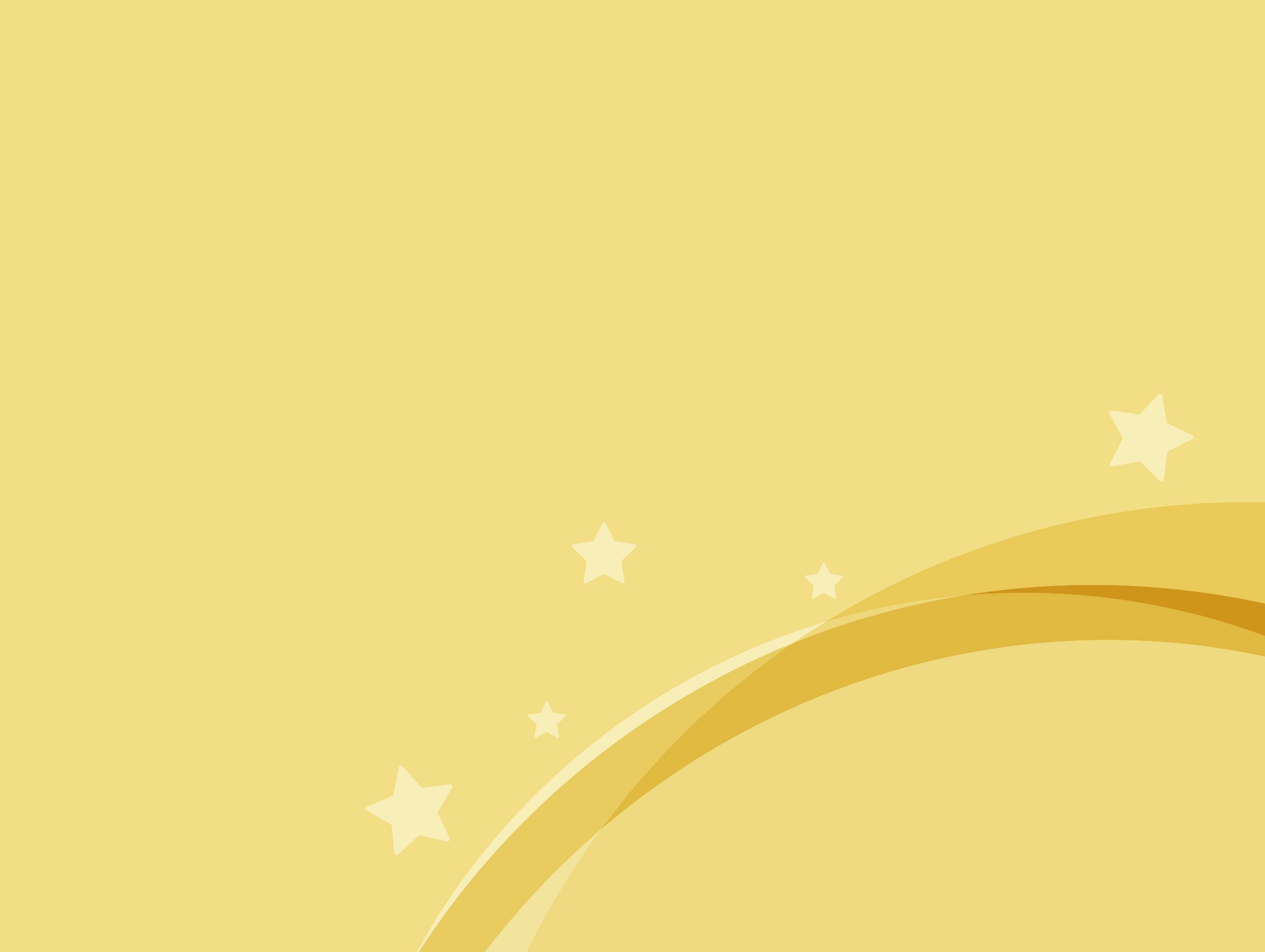 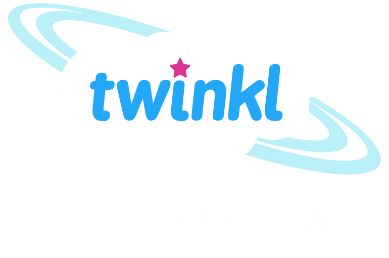 French
Going Shopping
Year One
French | Year 4 | Going Shopping | Fruit | Lesson 1
Les fruitsQu’est-ce que c’est ?
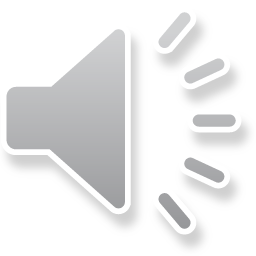 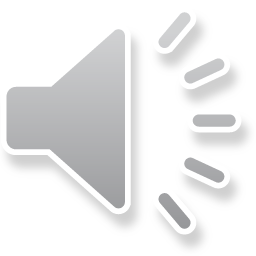 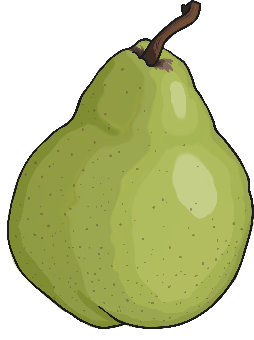 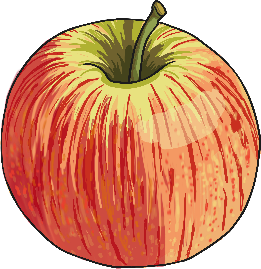 FruitWhat is it?
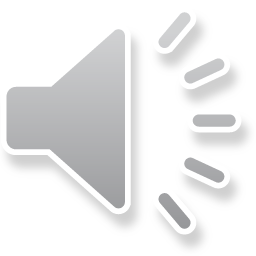 la poire
la pomme
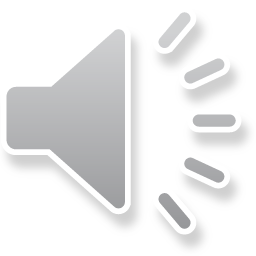 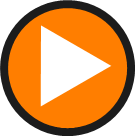 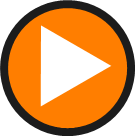 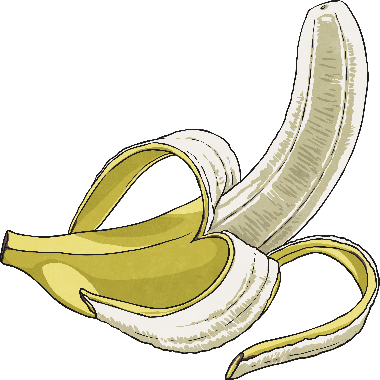 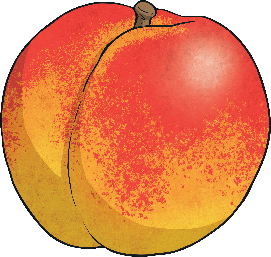 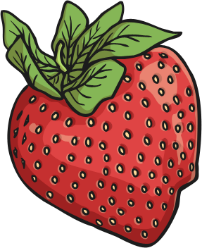 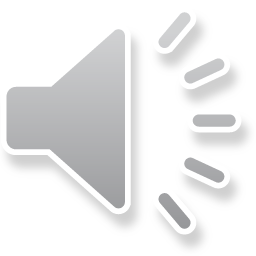 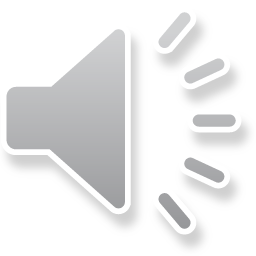 la pêche
la banane
la fraise
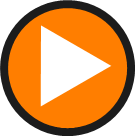 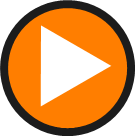 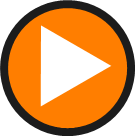 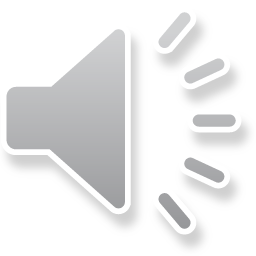 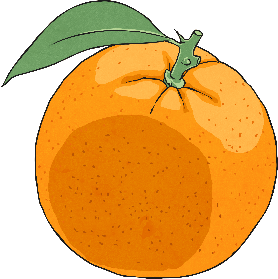 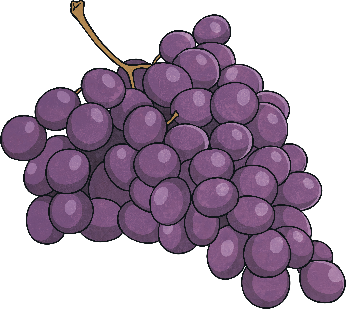 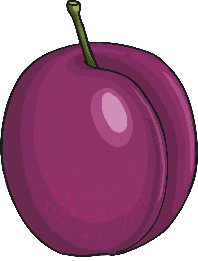 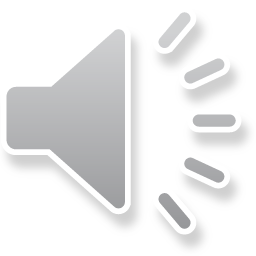 les raisins
l’orange
la prune
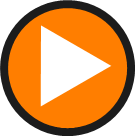 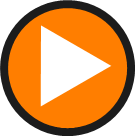 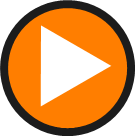 Plurals
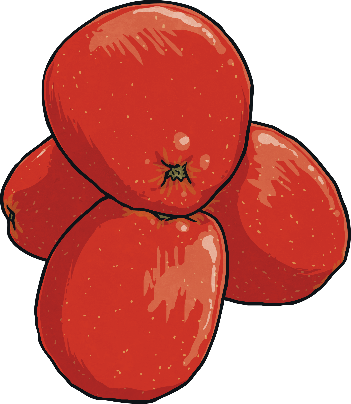 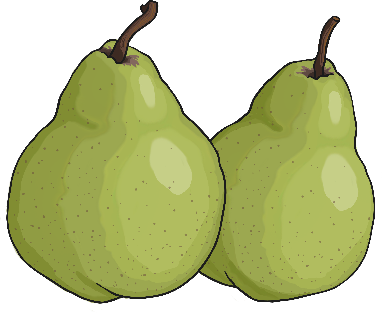 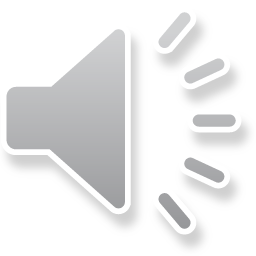 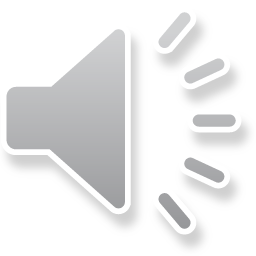 les poires
les pommes
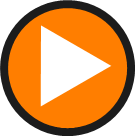 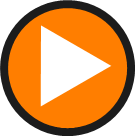 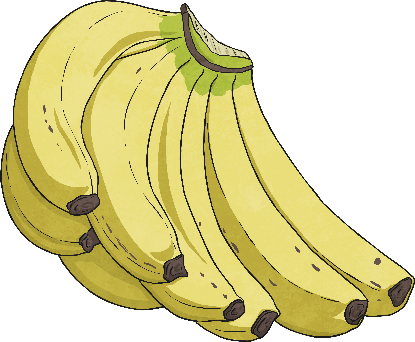 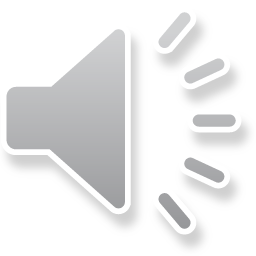 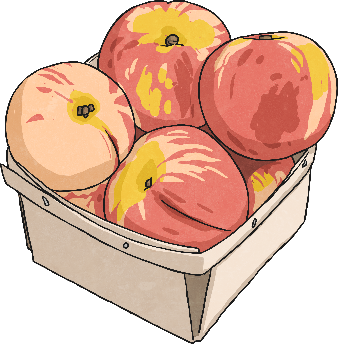 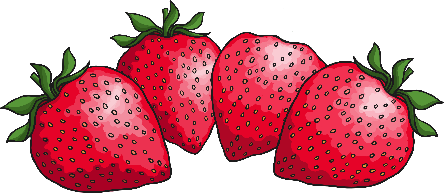 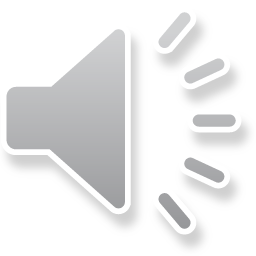 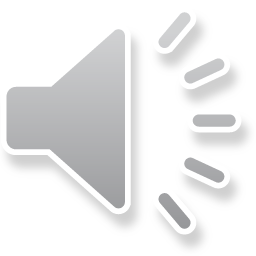 les pêches
les bananes
les fraises
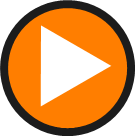 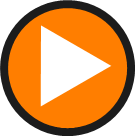 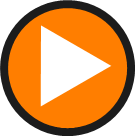 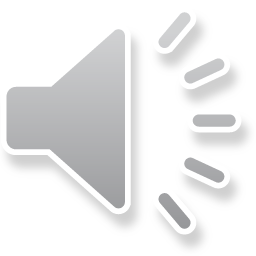 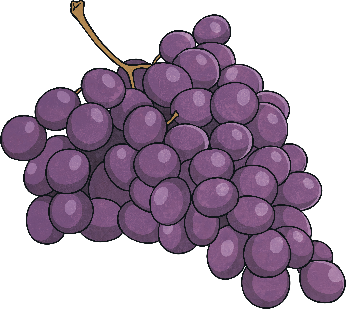 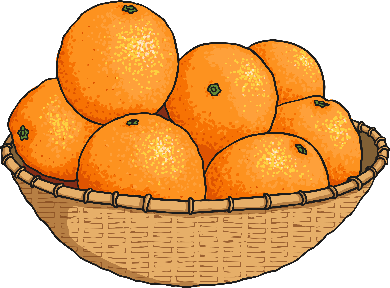 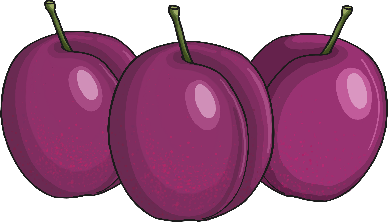 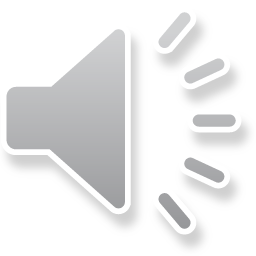 les oranges
les raisins
les prunes
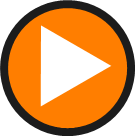 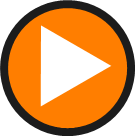 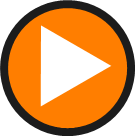 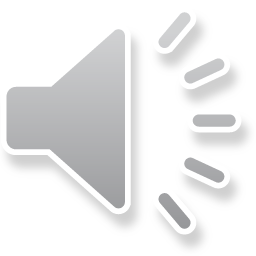 Aimes-tu…..?
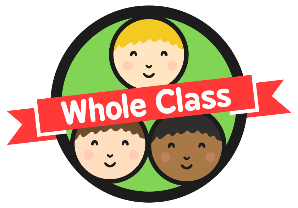 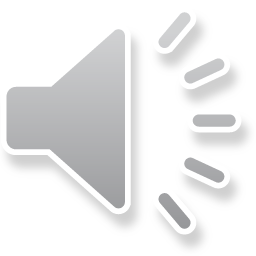 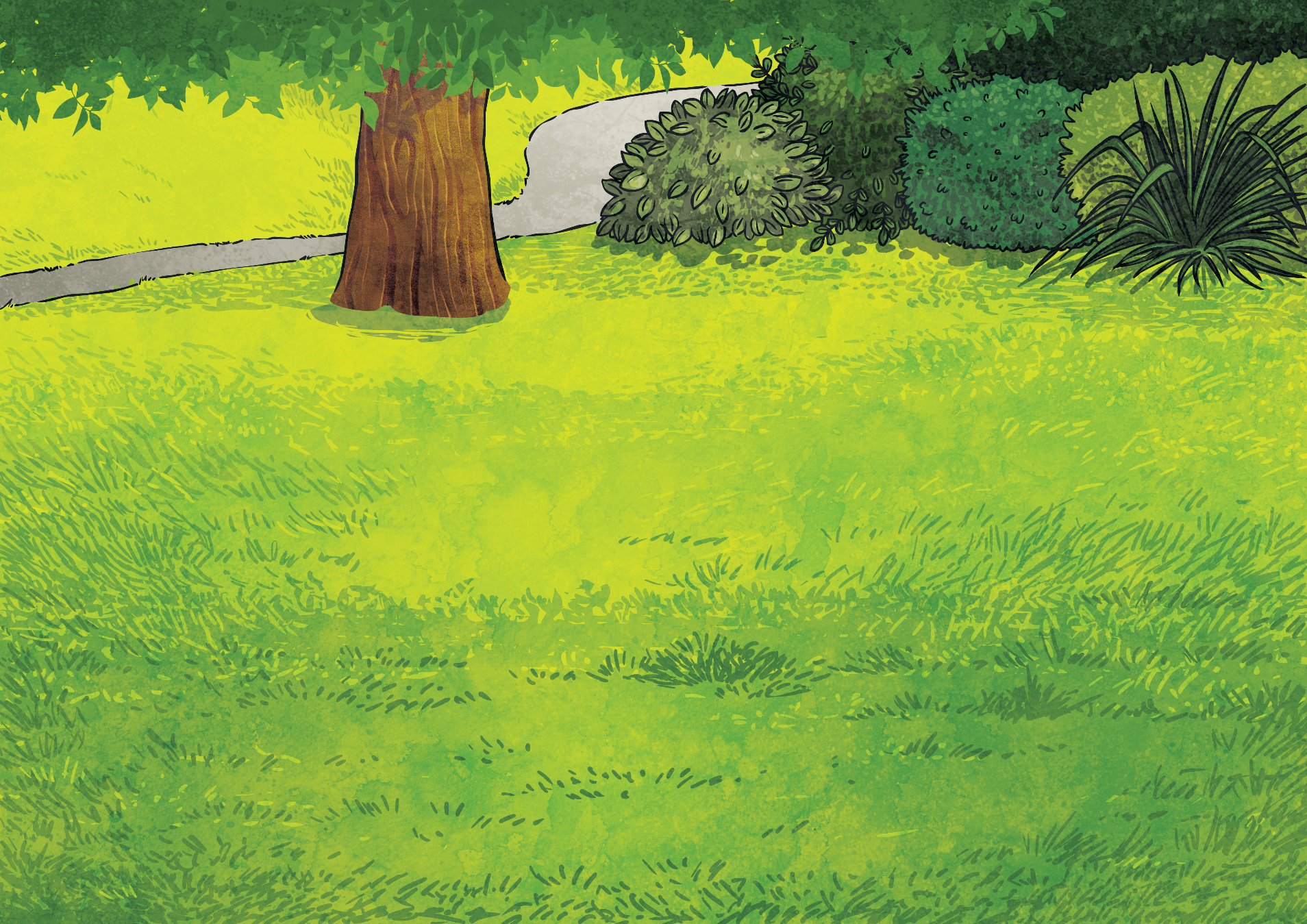 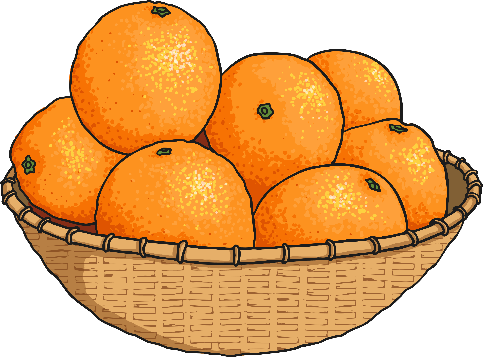 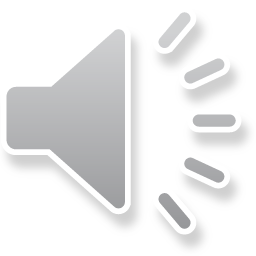 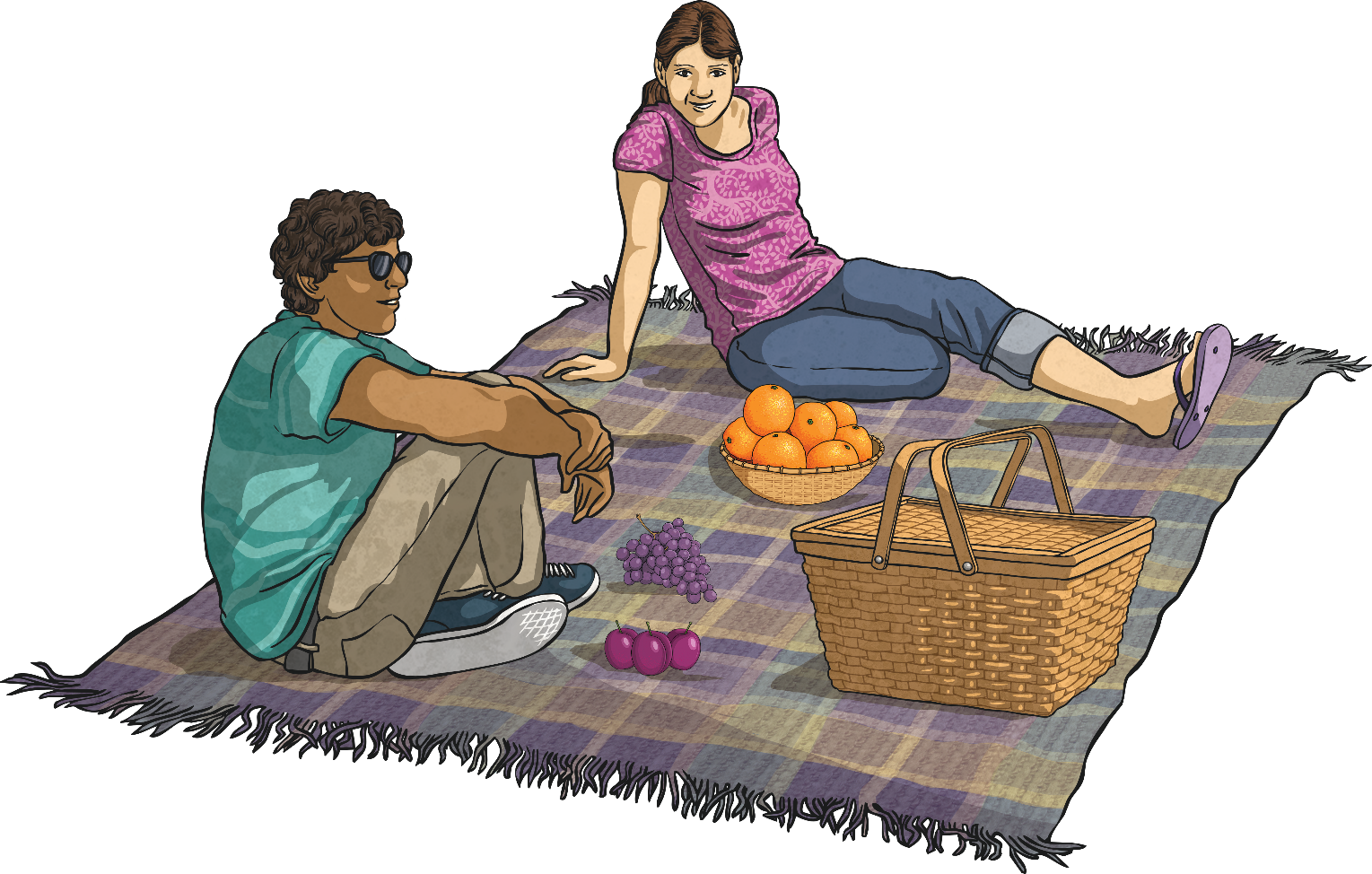 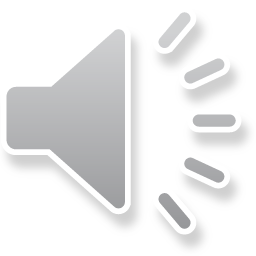 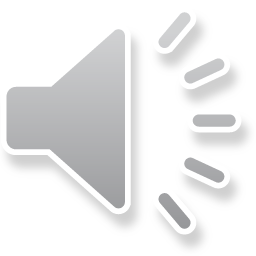 Aimes-tu les oranges ?
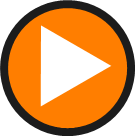 J’aime les oranges.
Je n’aime pas les oranges.
J’aime beaucoup les oranges.
J’aime un peu les oranges.
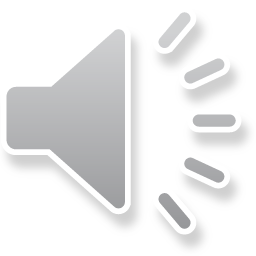 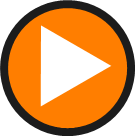 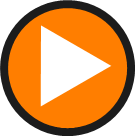 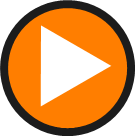 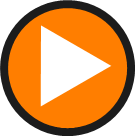 Partner Question and Answer Activity
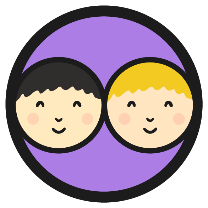 With a partner, use question and answer cards to ask your partner if they like certain fruit.
Answer with:

J’aime les…
Je n’aime pas les...
J’aime beaucoup les…
J’aime un peu les…
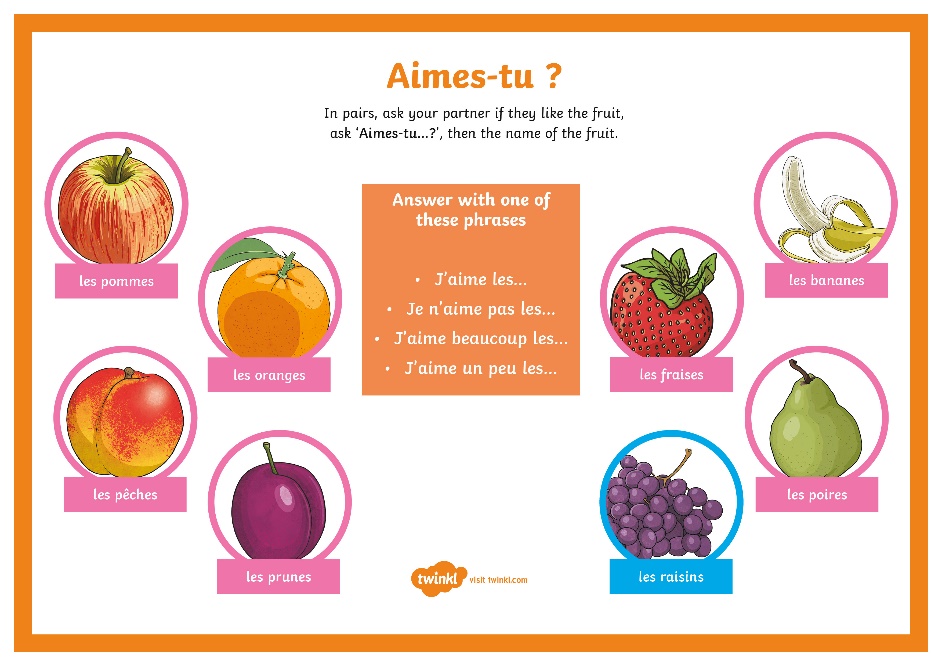